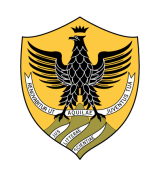 Università degli Studi dell’Aquila
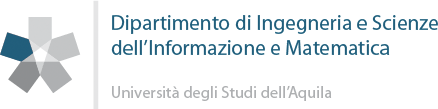 Corso di Algoritmi e Strutture Dati con Laboratorio
A.A. 2015/16
Oltre le classi
Le interfacce
Ad uno stesso problema algoritmico possono corrispondere diverse soluzioni algoritmiche caratterizzate da prestazioni differenti
In un progetto sw vorremmo potere utilizzare una qualunque implementazione a “scatola chiusa” e in modo interscambiabile, senza dovere modificare l’interfaccia verso l’applicazione chiamante
A.A. 2015/2016  -   Draft
Le interfacce
verificaDupList, verificaDupOrdList verificaDupArray,verificaDupOrdArray hanno stesso parametro e stesso tipo restituito, ma nomi diversi:
public static boolean <nome_m> (List S)
Modificare un progetto sw per utilizzare una diversa implementazione comporta la sostituzione di ogni occorrenza del nome del metodo
A.A. 2015/2016  -   Draft
Le interfacce
Vorremmo utilizzare lo stesso nome di metodo rimanendo liberi di scegliere in seguito ed in modo indipendente l’implementazione più adatta allo specifico scenario applicativo senza costose modifiche
Il meccanismo del polimorfismo dei metodi ci viene in aiuto…
definendo un’interfaccia Java che specifica l’intestazione del metodo verificaDup che risolve il problema dei duplicati
definendo per ogni diversa realizzazione una classe opportuna che implementa l’interfaccia data
A.A. 2015/2016  -   Draft
Le interfacce
Un’interfaccia è un insieme di metodi astratti e costanti, senza campi e senza alcuna definizione di metodo
In ogni interfaccia tutti gli identificatori di metodi e di costanti sono pubblici
Le interfacce non contengono costruttori
A.A. 2015/2016  -   Draft
Le interfacce
Quando una classe fornisce le definizioni dei metodi di un’interfaccia si dice che implementa o realizza l’interfaccia
Le interfacce non contengono costruttori perché i costruttori sono sempre relativi ad una classe
La classe può anche definire altri metodi
A.A. 2015/2016  -   Draft
Le interfacce: Il problema dei duplicati
public interface AlgoDup {
	public boolean verificaDup(List S);
}
public class VerificaDupList implements AlgoDup {
  public boolean verificaDup (List S)
    { <corpo di verificaDupList> }
}
public class VerificaDupOrdList implements AlgoDup {
  public boolean verificaDup (List S)
    { <corpo di verificaDupOrdList> }
}
… così via per le realizzazioni delle classi VerificaDupArray e VerificaDupOrdArray
A.A. 2015/2016  -   Draft
Le interfacce: Il problema dei duplicati
In questo modo, anziché 4 metodi con nomi diversi, abbiamo:
uno stesso metodo verificaDup
differenti realizzazioni in 4 diverse classi 
L’implementazione dell’interfaccia obbliga il programmatore a rispettare l’intestazione del metodo verificaDup nelle varie classi
A.A. 2015/2016  -   Draft
Le interfacce: Il problema dei duplicati
L’implementazione dell’interfaccia obbliga il programmatore a rispettare l’intestazione del metodo verificaDup nelle varie classi
I metodi verranno invocati nella forma generica 
v.verificaDup(S)
dove v è il riferimento ad un oggetto di una classe che implementa l’interfaccia AlgoDup
A.A. 2015/2016  -   Draft
Le interfacce: Il problema dei duplicati
Decidendo la classe dell’oggetto v si controlla la particolare implementazione che si intende usare
Per decidere quale algoritmo utilizzare basta modificare la prima linea del seguente blocco di codice. Tutte le occorrenze di v.verificaDup restano invariate al variare della classe scelta nella linea 1.
AlgoDup v=new VerificaDuplist();//scelta algoritmo
…
If (v.verificaDup(S1)) {…}
If (v.verificaDup(S2)) {…}
…
interfaccia
classe
metodo
A.A. 2015/2016  -   Draft
Un altro esempio:L’interfaccia Figure
Supponiamo di volere creare classi per cerchi, rettangoli ed altre figure
Ciascuna classe avrà metodi per disegnare la figura e spostarla da un punto dello schermo ad un altro
Esempio: la classe Circle avrà un metodo draw ed un metodo move basati sul centro del cerchio e sul suo raggio
A.A. 2015/2016  -   Draft
L’interfaccia Figure
public interface Figure {
	// costanti
	final static int MAX_X_COORD=1024;
	final static int MAX_Y_COORD=768;
	
	/**
	* Disegna questo oggetto di tipo Figure
	* centrandolo rispetto alle coordinate
	* fornite.
	*
	*@param x la coordinata X del punto centrale
	*	      della figura da disegnare.
	*@param y la coordinata Y del punto centrale
	*	      della figura da disegnare.
  */				
	public void draw(int x, int y); 
}
A.A. 2015/2016  -   Draft
L’interfaccia Figure
/**
	* Sposta questo oggetto di tipo Figure
	* nella posizione di cui vengono fornite
	* le coordinate.
	*
	*@param x la coordinata X del punto centrale
	*	      della figura da spostare.
	*@param y la coordinata Y del punto centrale
	*	      della figura da spostare.
  */				
	public void move(int x, int y);
}
A.A. 2015/2016  -   Draft
L’interfaccia Figure
Public class Circle implements Figure {
	// dichiarazione di campi
	private int xCoord, yCoord, radius;

	// costruttori che inizializzano x,y, e il raggio
  …
	/** (commenti javadoc)
	*/	
	public void draw(int x, int y){
		xCoord=x; yCoord=y;
		// … disegna il cerchio
	}
	public void move(int x, int y){
		// … definizione del metodo move
	}
} // classe Circle
A.A. 2015/2016  -   Draft
L’interfaccia Volante
public class Veicolo {
	 	public void accelera() { ... }
  		public void decelera() { ... }
}

public class Aereo extends Veicolo {
		public void decolla() { ... }
		public void atterra() { ... }
		public void accelera() {
			// override del metodo ereditato ... }
		public void decelera() {
			// override del metodo ereditato ... }
		...
}
A.A. 2015/2016  -   Draft
L’interfaccia Volante
public class Automobile extends Veicolo {
	public void accelera() { // override del metodo ereditato ...}
	public void decelera() { // override del metodo ereditato ...}
	public void innestaRetromarcia() { ... }
	...
}

public class Nave extends Veicolo {
  public void accelera() { // override del metodo ereditato ...}
  public void decelera() { // override del metodo ereditato ...}
  public void gettaAncora() { ... }
  ...
}
A.A. 2015/2016  -   Draft
L’interfaccia Volante
public interface Volante {
	void atterra();
	void decolla();
}

public class Aereo extends Veicolo implements Volante {
  public void atterra() { ... ... }
  public void decolla() { ... ... }
  public void accelera(){ // override del metodo di Veicolo ... }
  public void decelera(){ // override del metodo di Veicolo ... }
}
A.A. 2015/2016  -   Draft
L’interfaccia Volante
Qual è il vantaggio di tale scelta?
Ovvia risposta: possibilità di utilizzo del polimorfismo. Infatti, sarà legale scrivere
Volante volante = new Aereo();
oltre ovviamente a
Veicolo veicolo = new Aereo();
e quindi si potrebbero sfruttare parametri polimorfi, collezioni eterogenee e invocazioni di metodi virtuali, in situazioni diverse.
Potremmo anche fare implementare alla classe Aereo altre interfacce…
A.A. 2015/2016  -   Draft
L’interfaccia Ordinabile
Consideriamo la seguente classe Punto, che serve per memorizzare dei punti di un piano mediante le coordinate x e y:
 
class Punto {
   int x;
	 int y;
   public Punto (int x, int y) {
      this.x = x;
      this.y = y;
   }
   int leggiX() { return x;}
	 int leggiY() { return y;}
	 int distanza() {
      return (int) Math.sqrt(x * x + y * y);
   }
}
A.A. 2015/2016  -   Draft
L’interfaccia Ordinabile
Cosa hanno in comune la classe Punto e la classe Tempo ?  Gli oggetti di entrambe possono essere ordinati secondo un criterio univoco
In effetti, si può desiderare di ordinare oggetti di un gran numero di classi, secondo criteri diversi. 
In un esempio abbiamo visto come usare una classe astratta (classe VettoreOrdinato) per scrivere un algoritmo utilizzabile per ordinare oggetti di una qualsiasi classe:
Con questo approccio è necessario dichiarare una classe specializzata per ogni classe che si intende ordinare, anche se tale classe contiene poco codice (ad es. classe VettoreTempo)
A.A. 2015/2016  -   Draft
L’interfaccia Ordinabile
Sarebbe invece molto più comodo dire che una qualsiasi classe è ordinabile se ha un metodo maggioreDi che consenta di confrontare due istanze e di stabilire quale delle due deve precedere l’altra.
In questo modo delineiamo una specie di classe trasversale che accomuna classi diverse la cui unica caratteristica comune è quella di avere un metodo con la stessa firma.
Potremmo poi avere una classe che ordina questa classe trasversale, senza la necessità di avere classi specializzate.
A.A. 2015/2016  -   Draft
L’interfaccia Ordinabile
Per esempio:
 
interface Ordinabile 
{
   public boolean maggioreDi (Ordinabile o);
}

Ricorda: non si può creare un’istanza di un’interfaccia con l’istruzione new, visto che sarebbe vuota, per cui quando un oggetto è di un tipo corrispondente a un’interfaccia, significa che appartiene a una classe che implementa quell’interfaccia.
A.A. 2015/2016  -   Draft
L’interfaccia Ordinabile
Una classe può implementare una o più interfacce dichiarandole esplicitamente e implementando i metodi dichiarati nelle interfacce stesse.
In tal caso, gli oggetti di questa classe saranno riconosciuti anche come oggetti che implementano l’interfaccia.
A.A. 2015/2016  -   Draft
L’interfaccia Ordinabile
class Punto implements Ordinabile  {
   	int x; int y;
   	public Punto (int x, int y) { this.x = x; this.y = y; }
   	int leggiX() { return x; }
   	int leggiY() { return y; }
   	int distanza() {
      	return (int) Math.sqrt(x * x + y * y);
   } 
   public boolean maggioreDi (Ordinabile o) {
   // criterio d’ordinamento la distanza dall’origine
      	if (o instanceof Punto) 
         return distanza() > ((Punto) o).distanza();
      	else
         return false;
   }
}
A.A. 2015/2016  -   Draft
L’interfaccia Ordinabile
Modifichiamo la classe  VettoreOrdinato vista precedentemente in modo che possa funzionare con le interfacce. Si può notare che dal punto di vista del trattamento, non c’è nessuna differenza tra istanze di classi e istanze di classi che implementano interfacce. 

class VettoreOrdinato 
{
   private Ordinabile vettore[];
   private int maxElementi;
   private int curElementi;
 
   public VettoreOrdinato (int maxElementi) {
      this.maxElementi = maxElementi;
	    vettore = new Ordinabile[maxElementi];
	    curElementi = 0;
   }
A.A. 2015/2016  -   Draft
L’interfaccia Ordinabile
public boolean aggiungi (Ordinabile elemento) {
      if (elemento != null && curElementi < maxElementi) {
	       vettore[curElementi++] = elemento;
         return true;
      } else return false;
   }
 
   public Ordinabile leggi (int indice) {
      if (indice >= 0 && indice < curElementi)
	      return (vettore[indice]);
		else  return null;
   }
	 
   public int maxElementi () { return maxElementi; }
   public int elementi () { return curElementi; }
A.A. 2015/2016  -   Draft
L’interfaccia Ordinabile
public void ordina () {  // shell-sort
      int   s, i, j, num;
      Ordinabile temp
      num = curElementi;
      for (s = num / 2; s > 0; s /= 2)
         for (i = s; i < num; i++)
            for (j = i - s; j >= 0; j -= s)
               if (vettore[j].maggioreDi (vettore[j + s])) {
                  temp = vettore[j];
                  vettore[j] = vettore[j + s];
                  vettore[j + s] = temp;
               }
   }
}
A.A. 2015/2016  -   Draft
L’interfaccia Ordinabile
La seguente classe ci permette di verificare il funzionamento di quanto visto. 

class TestOrdinamento2
{
   public static void main (String argv[]) {
      VettoreOrdinato vo = new VettoreOrdinato(10);
      vo.aggiungi (new Punto(30,40));
      vo.aggiungi (new Punto(300,400));
      vo.aggiungi (new Punto(3,4));
      vo.ordina();
      for (int i = 0; i < vo.elementi(); i++)
      System.out.println(((Punto)(vo.leggi (i))).distanza());
   }
}
A.A. 2015/2016  -   Draft
L’interfaccia Ordinabile
Il codice produce il risultato

5
50
500

La soluzione è più flessibile rispetto a quella vista in precedenza, anche se l’uso dei cast rende il codice più insicuro.
D’altra parte è vero in generale che più un codice è riutilizzabile in contesti differenti più diventa insicuro, in quanto i controlli che il compilatore è in grado di eseguire sono meno stringenti. Java ha il pregio di permettere tanto soluzioni verificabili staticamente quanto soluzioni adattabili dinamicamente.
A.A. 2015/2016  -   Draft
Tipi di dati astratti e strutture dati (cenno)
Un tipo di dato astratto è costituito da un insieme di valori e da un insieme di operazioni ad esse relative
Nei linguaggi O.O. come Java, i tipi di dati astratti corrispondono alle interfacce, nel senso che per ogni classe che implementa un’interfaccia l’utilizzatore può:
Creare un oggetto della classe (“oggetto” corrisponde a “valore” )
Invocare i metodi pubblici della classe (“metodo pubblico” corrisponde a “operazione”)
A.A. 2015/2016  -   Draft
Tipi di dati astratti e strutture dati
Una struttura dati è la realizzazione concreta (o implementazione) di un tipo di dato astratto
Nei linguaggi O.O. come Java un programmatore può progettare una classe che implementa un’interfaccia
In altre parole valgono le associazioni:
Tipo di dato astratto – Interfaccia (di interesse dell’utilizzatore)
Struttura dati – Classe (di interesse per lo sviluppatore)
A.A. 2015/2016  -   Draft
Ereditarietà multipla ed interfacce
In Java non esiste la cosiddetta “ereditarietà multipla” (come in C++).
Questa permette ad una classe di estendere più classi contemporaneamente.
In pratica non è possibile scrivere:
public class Idrovolante extends Nave,Aereo {
	. . .
	}
A.A. 2015/2016  -   Draft
Ereditarietà multipla ed interfacce
L'ereditarietà multipla può essere causa di ambiguità.  
Ad esempio se due classi B e C ereditano dalla classe A e la classe D eredita sia da B che da C, se un metodo in D chiama un metodo definito in A, da quale classe viene ereditato?
A
B
C
D
A.A. 2015/2016  -   Draft
Ereditarietà multipla ed interfacce
Tale ambiguità prende il nome di problema del diamante, a causa della forma del diagramma di ereditarietà delle classi, simile ad un diamante.
In Java per risolvere questo inconveniente si è adottato questo compromesso: una classe può ereditare le interfacce da più di una classe base - cioè esporre all'esterno gli stessi metodi delle interfacce delle classi base - ma può ereditare i dati ed i metodi effettivi da una sola classe base.
A.A. 2015/2016  -   Draft
Ereditarietà multipla ed interfacce
In altre parole la differenza tra l’implementare un’interfaccia ed estenderla consiste nel fatto che, mentre possiamo estendere una sola classe alla volta, possiamo invece implementare infinite interfacce, simulando di fatto l’ereditarietà multipla, ma senza i suoi effetti collaterali negativi.
A.A. 2015/2016  -   Draft
Classi astratte vs Interfacce
Il vantaggio che offrono sia le classi astratte che le interfacce, risiede nel fatto che esse possono “obbligare” le sottoclassi ad implementare dei comportamenti
Una classe che eredita un metodo astratto infatti, deve fare override del metodo ereditato oppure essere dichiarata astratta.
Dal punto di vista della progettazione quindi, questi strumenti supportano l’astrazione dei dati.
A.A. 2015/2016  -   Draft
Classi astratte vs Interfacce
Una evidente differenza pratica è che possiamo simulare l’ereditarietà multipla solo con l’utilizzo di interfacce. Infatti, è possibile estendere una sola classe alla volta, ma implementare più interfacce.
Tecnicamente la differenza più evidente è che un’interfaccia non può dichiarare né variabili ne metodi concreti, ma solo costanti statiche e pubbliche e metodi astratti.
È invece possibile dichiarare in maniera concreta un’intera classe astratta (senza metodi astratti). In quel caso il dichiararla astratta implica comunque che non possa essere istanziata.
A.A. 2015/2016  -   Draft
Classi astratte vs Interfacce
Quindi una classe astratta solitamente non è altro che un’astrazione, che è troppo generica per essere istanziata nel contesto in cui si dichiara. 
Un’interfaccia invece, solitamente non è una vera astrazione troppo generica per il contesto, ma semmai un’“astrazione comportamentale”, che non ha senso istanziare in un certo contesto.
A.A. 2015/2016  -   Draft
Classi astratte vs Interfacce
Le classi astratte pure definiscono un legame più forte con la classe derivata poiché ne rappresentano il tipo base definendone il comportamento comune
Le interfacce possono invece essere usate per definire un modello generico, che implementa un comportamento comune a classi di vario genere e natura
A.A. 2015/2016  -   Draft